English lesson 3rd grade
25.03.2020
Mrs. Dineva
I am wearing
Ex. 4/p. 59 Complete. Use: wear, play, jump, sing, paint, climb

We are wearing our coats.
You ……………..  a nice song.
They ……………. that tree.
We …………….. football.
They ……………. up and down.
You ……………… a lovely picture.
I am wearing
Ex. 4/p. 59 Complete. Use: wear, play, jump, sing, paint, climb

We are wearing our coats.
You are singing  a nice song.
They ……………. that tree.
We …………….. football.
They ……………. up and down.
You ……………… a lovely picture.
I am wearing
Ex. 4/p. 59 Complete. Use: wear, play, jump, sing, paint, climb

We are wearing our coats.
You are singing  a nice song.
They are climbing that tree.
We …………….. football.
They ……………. up and down.
You ……………… a lovely picture.
I am wearing
Ex. 4/p. 59 Complete. Use: wear, play, jump, sing, paint, climb

We are wearing our coats.
You are singing  a nice song.
They are climbing that tree.
We are playing football.
They ……………. up and down.
You ……………… a lovely picture.
I am wearing
Ex. 4/p. 59 Complete. Use: wear, play, jump, sing, paint, climb

We are wearing our coats.
You are singing  a nice song.
They are climbing that tree.
We are playing football.
They are jumping up and down.
You ……………… a lovely picture.
I am wearing
Ex. 4/p. 59 Complete. Use: wear, play, jump, sing, paint, climb

We are wearing our coats.
You are singing  a nice song.
They are climbing that tree.
We are playing football.
They are jumping up and down.
You are painting a lovely picture.
What is Tim wearing?
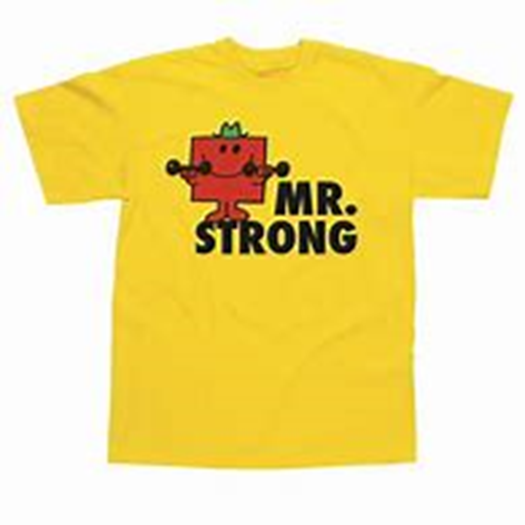 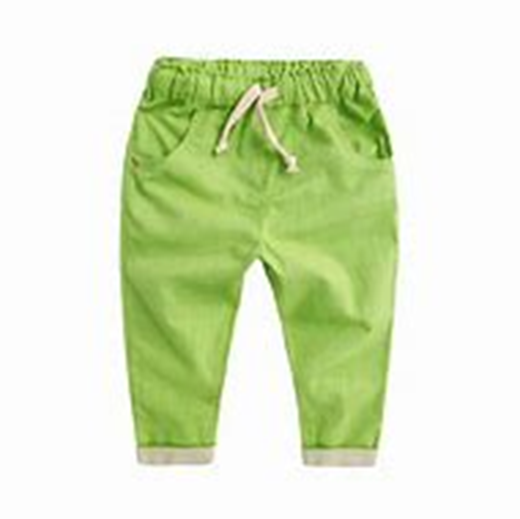 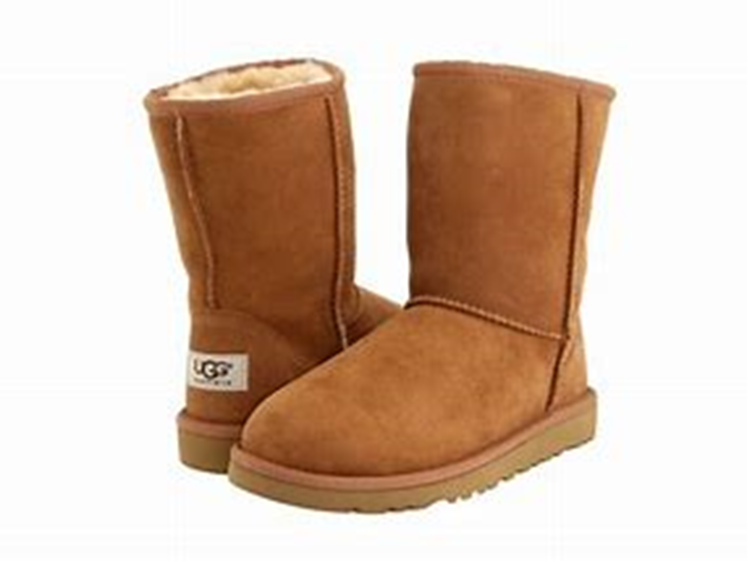 What is Amy wearing?
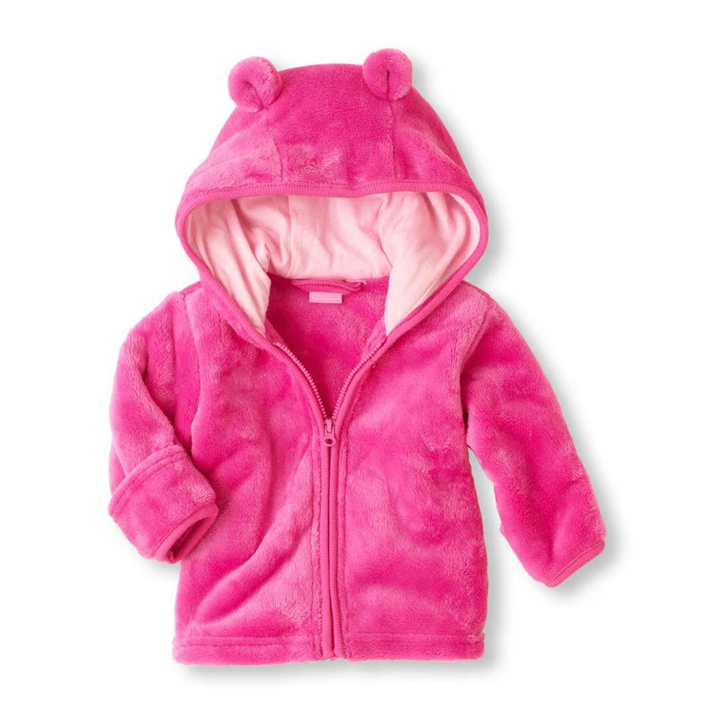 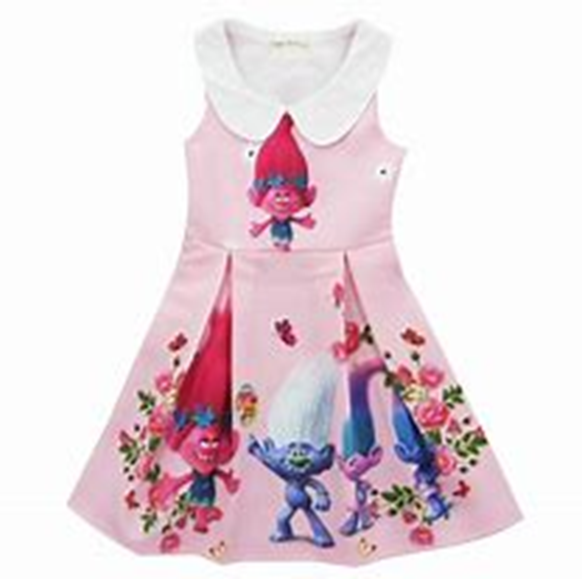 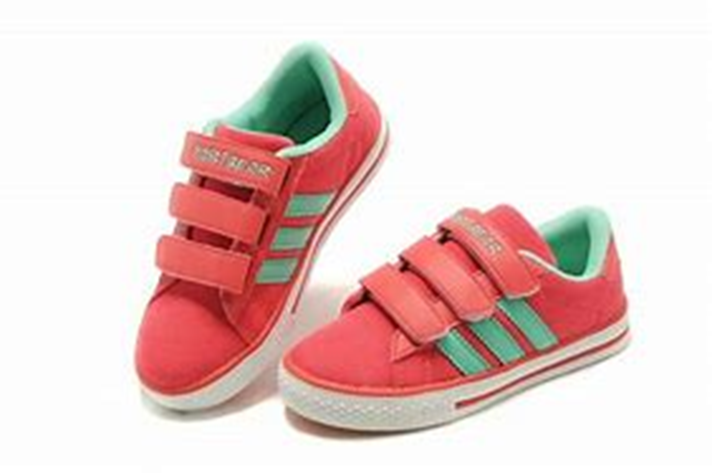 Ex. 5/p 59 Listen and write
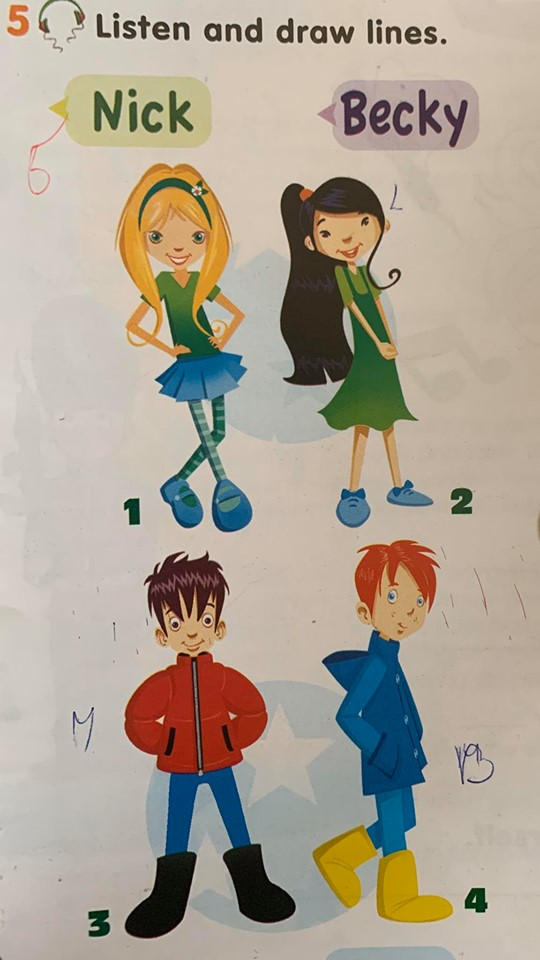 Listen and write: Nick, Becky, Lisa, Max
1
2
3
4
Ex. 5/p 59 Listen and write
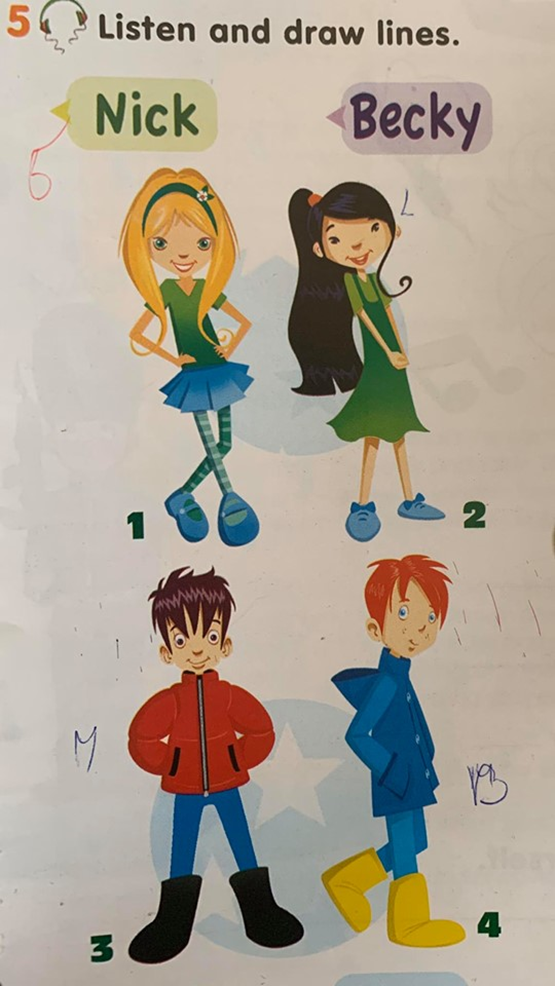 Listen and write: Nick, Becky, Lisa, Max
1 Becky
2
3
4
Ex. 5/p 59 Listen and write
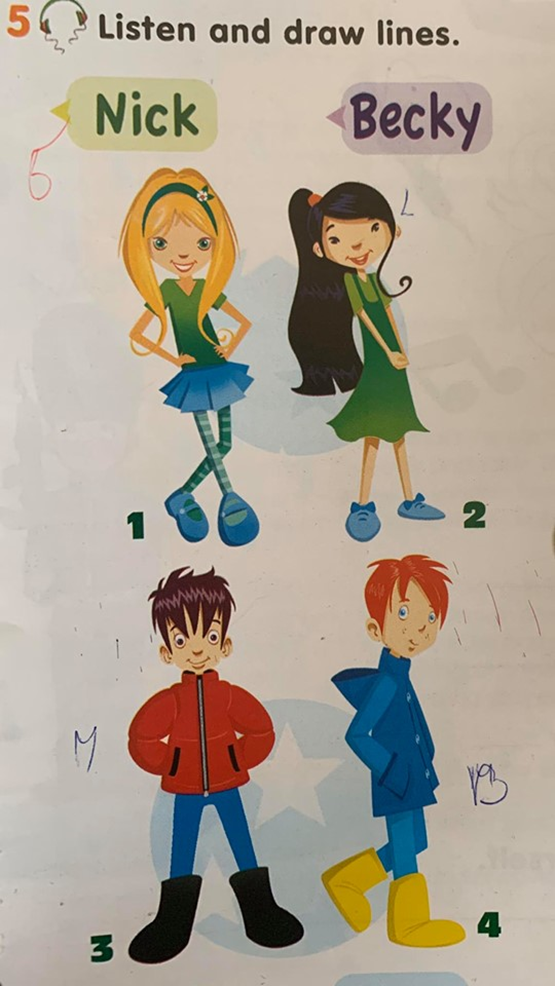 Listen and write: Nick, Becky, Lisa, Max
1 Becky
2 Lisa
3
4
Ex. 5/p 59 Listen and write
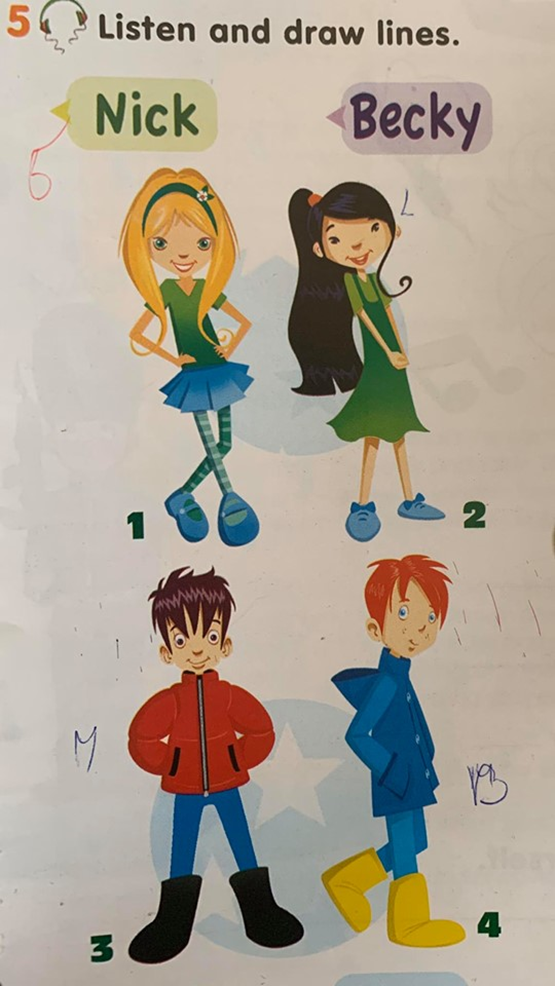 Listen and write: Nick, Becky, Lisa, Max

1 Becky
2 Lisa
3 Nick
4 Max
Homework